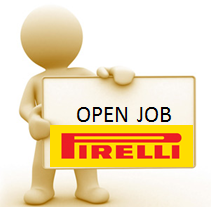 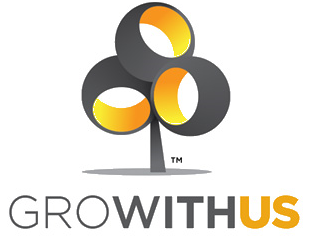 Inginer mecanic – Mentenanta - cod. 0026/2016
Responsabilitati:

Planifica, coordonează si participa la execuția lucrărilor de intervenție asupra tuturor utilajelor, echipamentelor si instalațiilor din  fabrica;
Analizează cauza si factorii care au contribuit la apariția defecțiunii/incidentului si colaborează cu departamentele implicate pentru rezolvarea problemelor recurente;
Coordonează echipa de mentenanta din subordine in vederea  asigurării bunei funcționari a utilajelor si instalațiilor necesare realizării de produse de înalta calitate in timpul alocat, in conformitate cu specificațiile si cerințele companiei;
Participa la elaborarea planului anual de mentenanta  a utilajelor, echipamentelor si instalațiilor si evaluarea anuala a lucrărilor de intervenție executate.

Cerinte profil:

Educatie: Facultatea de Mecanica sau Electromecanica, Ingineria si Managementul Sistemelor Tehnologice

Competente : AUTOCAD, DWG Editor , Cunostinte bune Pneumatica si Hidraulica, Cunostinte bune ale pachetului Microsoft Office;

Experiența : Junior sau  cu experienta ca Inginer Mecanic in domeniul Industrial 
 
Altele: Limba engleza, Flexibilitate, Persoana dinamica, cu buna capacitate de adaptare la un mediu de lucru international, Atent la detatii – spirit de observatie, Abilitati de comunicare si relationare cu celelalte departamente.
Cei care sunt interesați pot trimite direct cererea de aplicare pe Platforma Globală de Recrutare de pe site-ul nostru  www.pirelli.ro/cariere